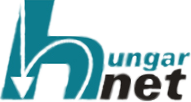 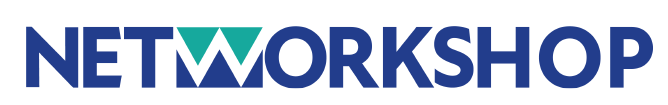 Könyvtári (közgyűjteményi) digitális tartalmak újrahasznosításának lehetőségei, feltételei a hálózatban
Networkshop 2021
2021. április 7.
Miről is beszélünk?
Helyzetkép – digitális tartalmak a közgyűjteményekben
Felhasználási igények
A felhasználhatóság, az újrafelhasználás lehetőségei
Kérdések, felvetések, problémák
Networkshop, 2021.04.07.
‹#›
Helyzetkép – digitális tartalmak a közgyűjteményekben
Magyarország Képes Történelmi Kronológiája	http://www.kepido.oszk.hu/index.phtml 
Magyar Digitális Képkönyvtár	https://kepkonyvtar.hu/ 
Nyugat 1908-2008	https://nyugat.oszk.hu/ 
Bibliotheca Corvina Virtualis	https://corvina.hu/ 
OSZK Fotótér	https://fototer.oszk.hu/
Networkshop, 2021.04.07.
‹#›
Helyzetkép – digitális tartalmak a közgyűjteményekben felsőoktatás, tudományos könyvtárak
SZTE Kebelsberg Könyvtár repozitórumai	https://contentas.bibl.u-szeged.hu/
MTA Könyvtár repozitóriumai	https://konyvtar.mta.hu/index.php?name=v_5_5
Debreceni Egyetem elektronikus Archívuma	https://dea.lib.unideb.hu/dea/
Networkshop, 2021.04.07.
‹#›
Helyzetkép – digitális tartalmak a közgyűjteményekbenközkönyvtárak
Győr; Dr Kovács Pál Könyvtár és Közösségi Tér – Digitális könyvtárhttps://edok.gyorikonyvtar.hu/
Szolnok; Jász-Nagykun-Szolnok Megyei Elektronikus Könyvtár - http://portal.vfmk.hu/ 
Nagykanizsa; Nagykanizsai Kistérségi Adatkezelő Rendszer - https://www.nagykar.hu/ 
Hungaricana - https://hungaricana.hu/hu/
Networkshop, 2021.04.07.
‹#›
Helyzetkép – digitális tartalmak a közgyűjteményekbennyilvántartás, átláthatóság
Neumann-ház Webkat (1997-2006.)	webkat.hu
Nemzeti Digitális Adattár (2003-2013.)	nda.hu
MaNDA adatbázis (2011-2016.)	mandadb.hu
KDS 2017.	http://www.oszk.hu/kds-k
Networkshop, 2021.04.07.
‹#›
Felhasználási igények
Tartalomszolgáltatások, elsősorban egyéni igények céljára, saját használatra. Lásd pl.
http://mek.oszk.hu/html/allando/copyright.htm 
https://dka.oszk.hu/html/allando/copyright.htm
Rendszeres igények a DKA-hoz pl.
Iskoláknak szánt kiadvány - MDML-Média Kft
Iskolai tankönyvcsalád - Szeged-Csanádi Egyházmegye Gelsey Vilmos Pedagógiai Intézet 
Budavári Séták magazin - Várkapitányság Nonprofit Zrt
Parlamenti kiadványhoz - Országgyűlés Hivatala
Networkshop, 2021.04.07.
‹#›
Felhasználási igények
Könyvekben lévő képanyaghoz, pl.
Magyarország a XX. századbanNyomtatott kiadás: Szekszárd : Babits, 1996-2000URL: https://mek.oszk.hu/02100/02185 
A Dunánál - Magyarok a 20. században (1918-2000)URL: https://mek.oszk.hu/01900/01906
Networkshop, 2021.04.07.
‹#›
Felhasználási igények
Kutatási igények nagyobb szöveg korpuszra, pl.
Magyar Nemzeti Szövegtár - http://corpus.nytud.hu/mnsz/
Mikes Szótár - http://mikesszotar.iti.mta.hu/eloszo.html 
RPHA adatbázis - https://f-book.com/rpha/v7/search.php
Pl. https://f-book.com/rpha/v7/rpha.php?r=0070
ELTE Verskorpusz - https://elte-dh.hu/verskorpusz/
ELTE regénykorpusz - https://regenykorpusz.elte-dh.hu/
Networkshop, 2021.04.07.
‹#›
Felhasználási lehetőségek
Oktatás, helytörténet, játék, pl.
az Egri Bródy Sándor Könyvtár oktatási tartalmai, helytörténeti, irodalmi játékai
https://brody.iif.hu/node/40074/
a szarvasi Városi Könyvtár „Szarvas kincsei” című városismereti túrája, játéka
https://guide.szarvas.monguz.hu/
Networkshop, 2021.04.07.
‹#›
A felhasználhatóság, az újrafelhasználás lehetőségei
Jogvédett tartalmak felhasználása, pl.  
Digitális Irodalmi Akadémia - https://pim.hu/hu/adatvedelem
Tudományos tartalmak – nyílt hozzáférés - http://real.mtak.hu/eprints/copyright.html
Magyar Elektronikus Könyvtár – felhasználási szerződések
http://mek.oszk.hu/html/irattar/MEK_felhasznalasi_szerzodes_urlap.pdf
2021-től DSM irányelvek a magyar jogban – kereskedelmi forgalomban nem kapható művek engedélyezése
Networkshop, 2021.04.07.
‹#›
A felhasználhatóság, az újrafelhasználás lehetőségei
Nem jogvédett tartalmak felhasználása, pl.
Magyar Digitális Képkönyvtár – megrendelés - https://kepkonyvtar.hu/  
ELDORADO adatbázis – megrendelés - https://eldorado.oszk.hu/
E-book on Demand (Eod) – megrendelés - https://books2ebooks.eu 
Digitális másolatkészítés – közlési díj ellenében - http://www.oszk.hu/masolatkeszites
Networkshop, 2021.04.07.
‹#›
A felhasználhatóság, az újrafelhasználás lehetőségei
A kép közkincskörbe tartozik; ingyenesen letölthető, szabadon megosztható és felhasználható.
https://fototer.oszk.hu/elso-vilaghaboru/140276/
Digitális Képarchívum
https://dka.oszk.hu/html/allando/copyright.htm
Networkshop, 2021.04.07.
‹#›
A felhasználhatóság, az újrafelhasználás lehetőségei
Creative Commons licencek
https://creativecommons.org/ 
CC licencek a nem jogvédett művek újrafelhasználásánál, pl. 
Az OSZK-ban digitalizált XVI. sz-i röplapoknál - https://mek.oszk.hu/03700/03701/ 
Az Internet Szolgáltatók Tanácsa (ISZT) által támogatott, digitalizált, nem jogvédett könyvek nyilvános szolgáltatásánál, pl.Ezeregy éjszaka regéi - https://mek.oszk.hu/13900/13940/
Networkshop, 2021.04.07.
‹#›
A felhasználhatóság, az újrafelhasználás lehetőségeiMetaadatok
Open Bibliography and Open Bibliographic Data
http://openbiblio.net/principles/why/index.html
„A nyílt bibliográfiai adatokra vonatkozó elvek”
http://openbiblio.net/principles/hu/index.html
Networkshop, 2021.04.07.
‹#›
A felhasználhatóság, az újrafelhasználás lehetőségeiMetaadatok
Europeana
„The Data Exchange Agreement” 
„All metadata submitted to Europeana will be published as open data under the terms of the Creative Commons Zero Public Domain Dedication (CC0).”
	https://pro.europeana.eu/page/the-data-exchange-agreement 
https://www.europeana.eu/hu/rights/usage-guidelines-for-metadata
Networkshop, 2021.04.07.
‹#›
A felhasználhatóság, az újrafelhasználás lehetőségei
Europeana – digitális dokumentumok közkincs jellege
„The Europeana Public Domain Charter”
Works that are in the Public Domain in analogue form continue to be in the Public Domain once they have been digitised.
https://pro.europeana.eu/post/the-europeana-public-domain-charter
Networkshop, 2021.04.07.
‹#›
A felhasználhatóság, az újrafelhasználás lehetőségei
AZ EURÓPAI PARLAMENT ÉS A TANÁCS (EU) 2019/790 IRÁNYELVE (2019. április 17.)a digitális egységes piacon a szerzői és szomszédos jogokról, valamint a 96/9/EK és a 2001/29/EK irányelv módosításáról
https://eur-lex.europa.eu/legal-content/HU/TXT/HTML/?uri=CELEX:32019L0790&from=HU#d1e939-92-1
3. cikkTudományos kutatási céllal végzett szöveg- és adatbányászat
Networkshop, 2021.04.07.
‹#›
A felhasználhatóság, az újrafelhasználás lehetőségei
PSI irányelvek
AZ EURÓPAI PARLAMENT ÉS A TANÁCS 2003/98/EK IRÁNYELVE (2003. november 17.) a közszféra információinak további felhasználásáról
https://eur-lex.europa.eu/legal-content/HU/TXT/HTML/?uri=CELEX:02003L0098-20130717&from=EN 
2012. évi LXIII. Törvény a közadatok újrahasznosításáról
https://net.jogtar.hu/jogszabaly?docid=a1200063.tv
Networkshop, 2021.04.07.
‹#›
A felhasználhatóság, az újrafelhasználás lehetőségei
2012. évi LXIII. Törvény a közadatok újrahasznosításáról
6. kulturális közadat: a muzeális intézményekről, a nyilvános könyvtári ellátásról és a közművelődésről szóló, a köziratokról, a közlevéltárakról és a magánlevéltári anyag védelméről szóló, a kulturális örökség védelméről szóló, az előadó-művészeti szervezetek támogatásáról és sajátos foglalkoztatási szabályairól szóló, valamint a mozgóképről szóló törvény hatálya alá tartozó közfeladatot ellátó szerv jogszabály alapján vezetett nyilvántartásában szereplő adat, továbbá a nyilvántartásában levő kulturális javakról, könyvtári dokumentumokról és köziratokról készült, digitális tartalomként feldolgozható elektronikus másolat;
Networkshop, 2021.04.07.
‹#›
Kérdések, felvetések, problémák
Az újrahasznosítás igénye nő
Fontos a felhasználási lehetőségek tájékoztatása a honlapokon (Terms of use)
Nemcsak az egyedi, a tömeges, kutatói igény kiszolgálása – szöveg-, adatbányászati igények
2013. Dublin, “Use, Re-use and Access” 
2013. meSch projekt 
https://www.mesch-project.eu/reusing-existing-digital-content/
Networkshop, 2021.04.07.
‹#›